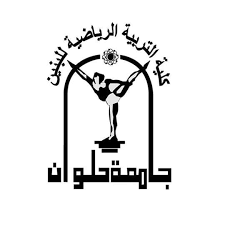 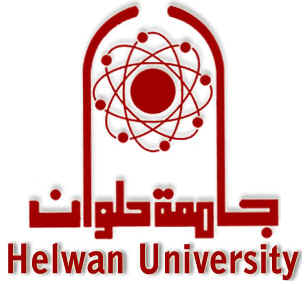 ورقة دراسية فى مقرر حلقة بحث في الترويح الرياضي ت ر602 حلقة بحث في الترويح  الرياضى 2020/2021
مقدم من
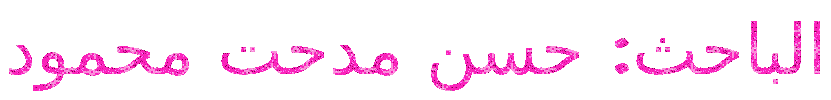 تحت إشراف
أ.د/ يحيي حسن     أ.د/ محمد سعيد
مصادر المعرفه
مقدمة
من أهم المصادر الثانوية لممعرفة، المكتبات، وتنقسم المكتبات العامة إلى مكتبات تقميدية. وأخرى إلكترونية أو رقمية ، وتحتوي المكتبة على: مصادر ومراجع، معاجم أو قواميس، و دوريات، و موسوعات أو دوائر معارف، و أطالس، و خرائط ، و شرائح، و أفالم، و حواسيب، و شبكة انترنت، و النشرات، و كتب أطفال . وهنالك مكتبات عامة كمكتبة مسجد الشييد بالخرطوم، ومكتبة أمدرمان الكبرى، التي تفتح أبوابها لكل الجمهور. وهنالك مكتبات خاصة تمتلكها جهات معينة كمكتبة المجمس الوطني إذ تفتح أبوابيا لأعضائها فقط. وتقسم المكتبة على أساس المواد المختلفة، ففي قسم الموسيقى مثالً بجانب المراجع، توجد آليات موسيقية واسطوانات ليوثق الطالب معرفتة. وفي قسم الالعاب يوجد أدوات متوفرة لتركيب والربط، أيضاً مطلوب أن يتوفر في المكتبة الهدوء التام، والإضاءة الكافية، والإجلاس المريح، والتهوية المناسبة، والموظف الذي يقدم المساعدة متى مما طلبت.
تعريف المكتبة
المكتبة مؤسسة علمية ثقافية اجتماعية، تهدف إلى جمع مصادر المعلومات وتنميتها
بالطرق المختلفة الشراء، الإهداء، التبادل( وتنظيميا ) فهرستها وتصنيفها وترتيبها على
الرفوف( واسترجاعها في أقصر وقت ممكن، وتقديمها إلى مجتمع المستفيدين.
من خلال مجموعة من الخدمات العامة، كخدمة الإعارة، والعثور على المراجع
وغيرها، وذلك من خلال كادر بشري مؤهل علميًا وتقنياً في مجال علم المكتبات
والمعلومات.
أهداف مكتبة الجامعة
- مساندة العملية التعليمية في الجامعة.
- تشجيع البحث العلمي ودعمة.
- تشجيع التعلم الذاتي للطلبة.
- اكتساب الطالب بعض المهارات الاساسية مثل مهارات جمع المعلومات وتوثيقها.
المعــرفـــة
تعني الإحاطة بالشيء، أي العلم به، المعرفة أشمل وأوسع من العلم، لأنها تشمل كل الرصيد الواسع والهائل من المعارف والعلوم والمعلومات التي استطاع الإنسان أن يجمعه عبر مراحل التاريخ الإنساني الطويل بحواسه وفكره وعقله 
وقد عرف عبد الباسط محمد حسن المعرفة بأنها:
المعرفة هي مجموعة من المعاني والمعتقدات والأحكام والمفاهيم والتصورات الفكرية التي تتكون لدى الإنسان نتيجة لمحاولاتها المتكررة لفهم الظواهر والأشياء المحيطة به.
طرق الوصول الى المعرفة:
استشارة أهل الرأي واتباع التقاليد والعرف: تم اتباع هذا الأسلوب في العصور القديمة، لأن المعرفة المطلوبة آنذاك والحقائق التي يحتاجها الفرد كانت محدودة للغاية، فكان شيخ القبلية هو المصرد الأساسي لتفسير الظواهر والأمور الغامضة وغيرها، كما أن العادات والتقاليد الموروثة لعبت دوراً مهماً في الحصول على الحقائق والمعارف التي يحتاجها الإنسان البدائي في مواجهة الظواهر والأحداث.
الخبرة والتجربة: أي الرجوع الى المعرفة السابقة التي تمرس عليها الإنسان عند مواجهته لبعض الظواهر أو المواقف الشبيهة التي مرت به، أو الاعتماد على خبرات غيره من الناس في معالجة الأمر.
القياس المنطقي والاستدلال: في هذا الأسلوب يعتمد الفرد في حكمه على الظواهر والأحداث على القياس المنطقي أو الكشف عن الظروف والقوانين التي تحكم هذه الظواهر، وهو أسلوب يتدرج من الأمور العامة الى الجوانب الخاصة أو من المبادئ الأساسية الى النتائج التي تصدر عنها، وهذا الأسلوب لم يقدم ما يكفي من معلومات جديدة في فهم الظواهر والطبيعة والسيطرة عليها.
الاستقراء أو التجريب: يعتمد هذا الأسلوب على تتبع الجزيئات للوصول الى أحكام عامة، وملاحظة الجزئية لوضع أحكام للكل، وبهذا الأسلوب استطاع الإنسان السيطرة على الظواهر التي تحيط به والأحداث التي تواجهه.
:طرق اكتساب المعرفة
أولاً: الطرق غير العلمية:
من بين أهم الطرق الغير علمية لاكتساب المعرفة ما يلي:
الطريقة الغيبية والتفكير الخرافي.
الاعتماد على مصادر السلطة والثقة.
التدليل العقلي المنطقي
المصادفة والحدس.
الخبرة الذاتية والمعرفة الحسية.
ثانيا:طرق علمية:
خطوات الطريقة العلمية:
1-الشعور بوجود المشكلة
2-تحديد المشكلة
3-فرض الفروض
اهداف الطريقه العلميه:
1-الوصف
2-الشرح أو التفسير
3-التنبؤ
4-اختبار الفرض
مصادر اكتساب المعرفة:
المراجع العربية والأجنبية:
تمثل المراجع العربية والأجنبية القاعدة العلمية المرتبة والمصنفة بطريقة منطقية، فهي منبع للتراث العلمي والثقافي منذ بدء الحياة وحتى وقتنا الحاضر وهي بمثابة مصدر حقيقي للمادة العلمية في مختلف المجالات.
الأبحاث العلمية العربية والأجنبية:
إن نتائج هذه الأبحاث بمثابة القواعد والقوانين والنظريات التي تم التوصل إليها من أجل الارتقاء بالمعرفة العلمية في مجالات مختلفة وأنه من خلال الأبحاث العلمية والأجنبية يمكن إضافة كل ما هو جيد
شبكة المعلومات :
شبكة المعلومات هى مصدر التكنولوجيا في المعرفة العلمية والغير علمية ولجميع الأعمار وهي لغة العصر الآن ومستقبلاً
.
الخبرة الذاتية:
الخبرة الذاتية للباحثين ما هي إلا سلسلة من الخبرات الإيجابية التربوية تم اكتسابها في الماضي لكي يتكيف ويعيش في الحاضر مع الاستعداد والتجهيز للمستقبل 
وسائل الإعلام:
تمثل مصادر وسائل الإعلام المتنوعة كمصدر رئيسي وأولى في الحصول على المعرفة العلمية في تخصصات ومجالات مختلفة،
الاستنباط:
هو من أهم مصادر اشتقاق المعرفة العلمية والاستنباط يعني بطريقة وأسلوب التفكير العلمي من أجل التوصل الى معلومات ومعارف وتفسير لكل غامض
الاستقراء:
يعتمد الإنسان في العصر الحالي في اكتسابه للمعارف على استخدام للخطوات وأساليب المنهج العلمي الذي يقوم على التفكير الاستقرائي؛ والاستقراء يقوم على المظلة المنسقة المنظمة لبعض المفردات الظاهرة وتفسير ما هو غامض والتوصل لحقائق وقوانين علمية نستطيع عن طريقها التنبؤ بما حدث لغيرها من الظواهر المشابهة؛
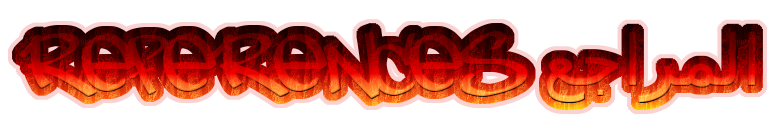 المكتبات المدرسية  
https://journals.ekb.eg/article_83090.html
بحث المعرفة (دفعة 2020/2021)
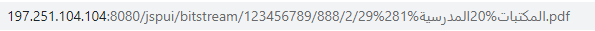 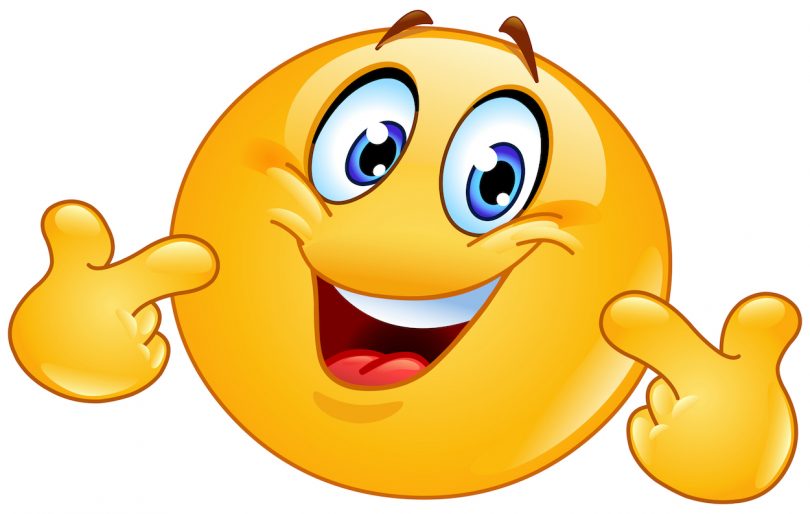 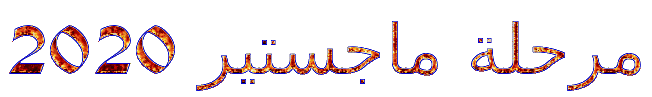 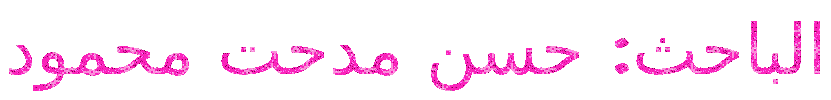 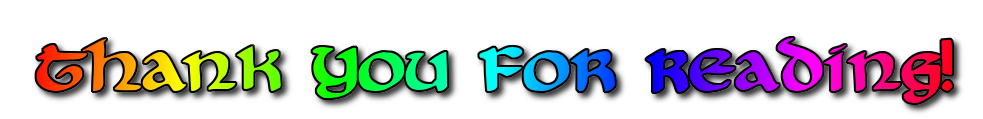 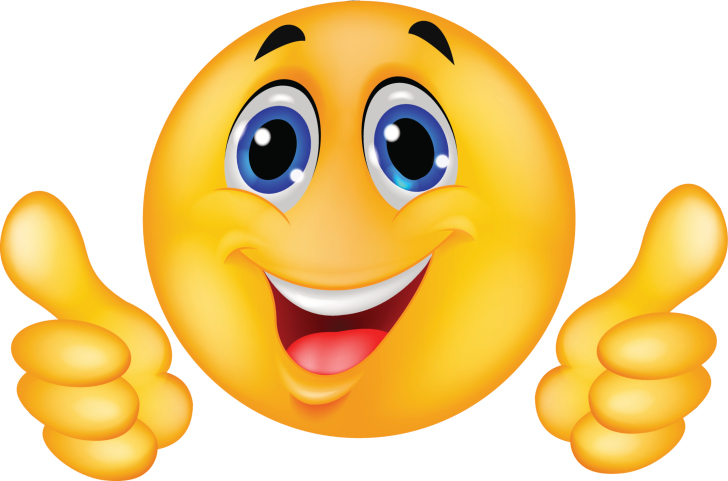